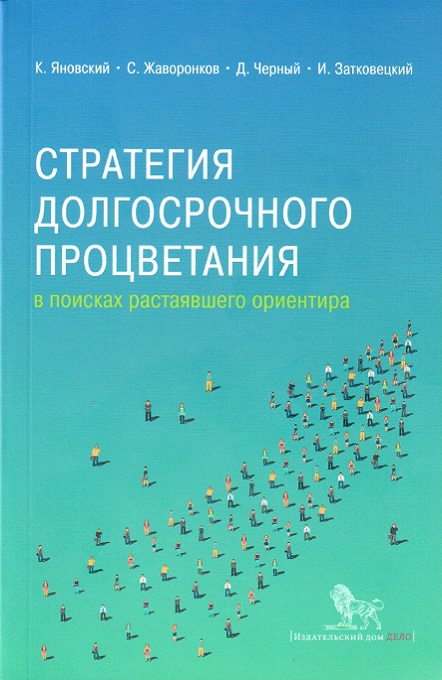 … в поисках растаявшего ориентира
Материалы 
к презентации
23 октября 2019
Основные формальные подходы к обоснованию рекомендаций
Претензия (патент) на не-изобретение рекомендуемых решений в рамках «не вести к счастью, а охранять от зла»1
Первоначальное допущение об отсутствии политических ограничений (совет Гайдара2)
попытка продумать переходные меры
(балансируя допущение об отсутствии ограничений) – думать о том как обеспечить расширение - продление окна возможностей
Примечание. Не забудьте про внешние приложения3
[Speaker Notes: 1. Поэтому мы пока отказались от рассмотрения важных проблем банковской системы и денег а также проблем с защитой интеллектуальной собственности. A State, then, has one of two ends in view; it designs either to promote happiness, or simply to prevent evil «Поставь …  царя .. И золота и серебра не умножит … но только на жалование войску»
2. Гайдар однажды в конце 1998 года предложил обдумать предложения по экономической программе с допущением о том что политических ограничений не существует.
Мы использовали этот мысленный эксперимент при написании данной книги. Мы также исходили из того что политические рекомендации не могут и не должны строиться на «оригинальных», экспериментальных неапробированных идеях. То есть отказ от изобретенных авторских рецептов стал важным ограничением в нашей работе.
То есть наши рецепты основаны на предложениях по использованию лучшего с нашей точки зрения опыта передовых стран. Это не всегда удобно и приятно. Так мы вынуждены были отказаться из-за дефицита положительных исторических примеров от очень важной темы денег и банков коснувшись ее лишь слегка в связи с проблемой дефицита бюджета и государственного долга.
3. Важной особенностью книги является пакет внешних приложений по разным темам. Там обычно содержатся подробный обзор литературы, примеры, ссылки на данные  и т.п. К примеру, автономия государственной службы как предлагаемый к упразднению институт упомянут в книге лишь однажды но подробно о проблеме написано только в приложении «Группы, враждебные реформам, и возможность компромисса»: https://ssrn.com/abstract=3124412]
Как совместить отказ от оригинальных рецептов с эрозией образца?
М.Фридман – Не копировать современные американские институты. Вы не можете позволить себе весь этот вздор
Гайдар: «Долгое время». Избежать ошибок и ловушек (в т.ч. созданных всеобщим избирательным …). Не предлагает отказаться от последнего.
Механизмы воспроизводства провалов и интересы стоящие за таковым воспроизводством.1 
Попытка избежать провалов социального государства (ведение к счастью вместо защиты от нескольких видов опасности – В.Гумбольдт). Доминирование налогорастратчиков над налогоплательщиками и воспроизводство провалов. 
Процесс деградации институтов заторможен консервативной революцией но не остановлен. Увеличившийся же пирог только разжег аппетиты интересантов   =>
Поиск апробированных решений в прошлом.
[Speaker Notes: 1. «Инвентаризация» интересов и механизмов в книге 2011 года («Институциональные ограничения современного экономического роста» http://instecontransit.ru/proekty/institucionalnye-ogranicheniya-sovremennogo-ekonomicheskogo-rosta/). Де Ясаи - подкуп избирателя социальными расходами, + эмпирика; Д.Грин и др. - экспансия регуляций, Ф.Бастиа - идеологическая интоксикация в школе и университете и др.; политический механизм - всеобщая избирательная привилегия и автономия государственной службы (социальных бюрократов).]
I believe that the United States today is not an appropriate model for Mexico or other low-income countries…. There have been no summits about how you privatize governmental activities. You have seen summits about how to raise taxes, about spending more of the taxpayers' money, about how to impose more controls on the people. That is the sense in which I say, take as your model the U.S. in its first 150 years.  We can afford our nonsense now because we had so long a period during which to build a base. You can't.

«Я уверен, что нынешние США не являются подходящим образцом для Мексики и других бедных стран… Мы не проводим саммитов, посвященных тому, как приватизировать правительственную деятельность. Мы наблюдаем саммиты, где обсуждают, как повысить налоги и расходы за счет налогоплательщика, как обременить людей новым регулированием. Вот что я имел в виду, говоря о том, что США подходят как модель только в течение первых полутора веков своего существования. Мы можем позволить себе весь этот вздор после столь длительного строительства основы. Вы – не можете»1
[Speaker Notes: 1. https://www.fff.org/explore-freedom/article/cooperation-capitalrich-laborrich-countries-part-1//]
Оборона. Или «у нас нет врагов»?
Армия при государстве - «ночном стороже» и при «новом режиме» - в социальном государстве. Главные отличия не бюджет а доля в правительственных расходах. В значимости и определенности задач. Соответственно в престиже.1
Новая военная юстиция – идеальная защита Третьего Рейха и последующих тоталитаристов и террористов
Основная ответственность но не монополия государства2
Сдерживающий эффект – создание и поддержание. Несовместимость с задачами «социальной гармонизации». 
Проблема с либертарианским (Хоппе) рецептом частной организации обороны.
[Speaker Notes: How butter beats the Guns https://ssrn.com/abstract=2523605  Defence & Strategy, 2017 Volume 17, Number 1 (June 2017) pp.141-154 
2. Возможности эффективных частных решений для обороны https://ssrn.com/abstract=2814525]
Безопасность и правосудие
Независимость судьи а не корпорации1
Основная ответственность но не монополия государства, Частные суды, охранные фирмы, самооборона как естественное право
Политкорректность убивает (где патрулировать, кого проверять). Профилирование спасает жизни.
Экспансия уголовного законодательства и проблема ленивого полицейского2: при наличии уютных опций (преследовать законопослушного гражданина за Hate Speech / экстремизм вместо охоты за убийцами и насильниками, вмешиваться в дела нормальных семей вместо тех где делают женские обрезания) – для дальнейшего изучения.
[Speaker Notes: Смотри примеры в книге «Институциональные ограничения современного экономического роста» 2011  http://instecontransit.ru/proekty/institucionalnye-ogranicheniya-sovremennogo-ekonomicheskogo-rosta/ 
2. Там же, главы 1, 10.]
Персонал по безопасности аэропорта им. Бен Гуриона не отличается особой выучкой и качеством. Он отличается тем что осуществляет профилирование, выделяя «проблемные» группы1
Английская полиция, как правило, разоружена («избавлена» от «провоцирующего преступника» огнестрельного оружия).2 
Зато вооружена Hate Crime Operational Guidance3. Pending inclusion into Authorised Professional Practice
[Speaker Notes: 1. https://ceasefiremagazine.co.uk/entering-ben-gurion-airport-tel-aviv-skin-colour-ethnicity-religion-reasonable-suspicion/ 
2. http://www.thecommentator.com/article/1474/islamophobimania_british_police_fail_to_investigate_muslim_child_sex_gang_for_fear_of_being_called_racist 
3.  https://www.college.police.uk/What-we-do/Support/Equality/Documents/Hate-Crime-Operational-Guidance.pdf]
Оставляем в покое семью
Простой совет – отменами целых блоков законодательства возвращаемся в «проклятое прошлое» когда государство вмешивалось в случае убийств, увечий и в сопоставимых ситуациях.
Отношения между супругами -  договор. Переходный период – типовой договор фиксируется как действующий по умолчанию. Государство вмешивается при нарушениях такового. В частности, возвращение «fault divorce”. Минимизация вмешательства1
Семья и гражданское общество. 
де Токвиль: «пока  семейные чувства были живы, враг угнетения не оставался одиноким»
[Speaker Notes: В старых конфликтах при fault divorce положениях семейного договора супруги шпионили с помощью частных детективов друг за другом стараясь поймать на неверности или насилии. Сегодня в условиях государственного регулирования семьи адвокаты по разводам инструктируют конфликтующим супругам клеветать друг на друга. Раньше winner take it all (в основном в очень богатых несчастных семьях) теперь – villain take it all – побеждает просто более подлый и аморальный супруг с таким же адвокатом. Снова свести вмешательство государства у применению классического (только) уголовного права и арбитражу между супругами по поводу договора в случае соответствующего обращения.]
Не конкурируем с частной благотворительностью и не помогаем ей
«Третий сектор» Москвы до октябрьского 1917 г. переворота – памятники частной инициативе в помощи больным, старикам, вдовам, нищим и т.п.
В США и в других странах1
Культурные, религиозные и иные факторы настоящей (добровольной, частно-инициативной) благотворительности
Порча стимулов при подключении «помощи» государства
[Speaker Notes: 1. Смотри новое внешнее приложение Дополнительные материалы по истории благотворительности в США (Марвин Оласки Marvin Olasky – и другие) https://papers.ssrn.com/abstract=3461196]
Образование и здравоохранение
Нет доказательств эффективности государственного вмешательства. Смотри внешние приложения
Бесспорная эффективность частных решений при которых были достигнуты основные прорывы.
Ресурсы социального государства как опасный инструмент подкупа избирателя
В случае образования – предсказанный Ф. Бастиа эффект – идеологическая интоксикация правящей партии. При несменяемости бюрократов таковой в данном случае всегда является партия неограниченного правительства. Вне зависимости от исхода выборов.
[Speaker Notes: Соответствующие внешние приложения – Государственное образование: мотор или балласт» https://ssrn.com/abstract=2952385 ; Дополнительные материалы по истории государственного здравоохранения:  https://ssrn.com/abstract=3029673]
Де Токвиль замечает, что при жестком отделении церкви от государства «большая часть образования осуществляется духовенством» (к стимулам поставки смешаных общественных благ)
Пропасть между современным высшим образованием и «полуграмотной деревенщиной» XVIII века иллюстрируется репликой современного профессора-юриста в ответ на жалобы его студентов о трудностях с пониманием текста «Записок Федералиста»: «Эта книга была написана не для Вашего образовательного уровня; она писалась для среднего фермера из захолустья штата Нью-Йорк 1787 года …»
Пенсионная реформа
Умирание прусской системы. Долгосрочные недостатки принудительных сбережений. Цели реформы разделяются далеко не только нами.
Основная проблема – как и с образованием и здравоохранением – тяжелый и (в данном случае) дорогой для общества (чилийский опыт) переход
Надежные активы при нулевой инфляции, отсутствии госдолга и бюджетного дефицита
Дети и сбережения
Акции и иные ценные бумаги приносят малый доход но сопряжены с минимальным риском
Защита капитализма
В защиту частной собственности, права наследования1 и дискриминации, как свободы. Джихад против частной дискриминации – ничего правозащитного. Только политика2;
Фундаментальные допущения регуляций и регуляторов бизнеса: предприниматели – недобросовестные эксплуататоры, государственные служащие – честные и высокоморальные существа, наделенные полным знанием3
[Speaker Notes: https://www.youtube.com/watch?v=7QSIIzbYRdo ; «Почему не может быть процветающего общества без уважаемого права наследования»:  https://ssrn.com/abstract=3119967  
Загадочная избирательность в борьбе с дискриминацией: https://ssrn.com/abstract=3061782
3. (пример ликвидации антимонопольной службы в Грузии). Общее знание и понимание того, что последнее не соответствует действительности.
Смотри книгу – интервью В.Федорина («Дорога к свободе. Беседы с Кахой Бендукидзе») https://www.ozon.ru/context/detail/id/34597225/]
Налоги и бюджет
Умеренные налоги – А.Смит – условие экономического роста наряду с разумными законами и миром.1 
Для того чтобы они долгосрочно были таковыми необходимо ограниченное государство. 
Всеобщая привилегия, независимая «гражданская государственная служба» - политические основы социального государства гарантируют воспроизводство бюджетного дефицита, государственного долга, связанных с ними хронической инфляции и высоких налогов. 
Разрубить узел
[Speaker Notes: https://www.youtube.com/watch?v=aUwTyycRoCQ   let me devour your flash because I know how to use it better than you do (A.Klavan The Night of alive Government)]
Как разрубить узел. Технологии реформ
Бездонность требований Social Justice Warriors. Правило пальца и руки.
Временный успех по дерегулированию и снижению налогов. Как показывает история последних ста лет такие успехи ВСЕГДА носят временный характер – поскольку рост пирога усиливает интерес к его переделу. 
Провести реформы без разрушения политической машины социального государства – временное достижение.
Идеальный вариант – новая реформа открывает возможности для новых реформ
Рассматриваются стандартные механизмы блокирования реформ и рекомендации по графику их проведения. Увязка с политическими и правовыми реформами нацеленными в значительной мере именно на слом сопротивления (открыть медиа-рынок, судебная реформа и реформа правоохранительных органов)
[Speaker Notes: Воспроизводство все более радикальных и абсурдных (если игнорировать цель – установление тоталитарной власти) требований]
Конституционное «бетонирование» результатов
«Подальше положишь»…важность сложной процедуры принятия
Опыт принятия конституций США и Германии
Taxation <=> representation
Ограничение функций и полномочий государства
Запреты (негативная формула предпочтительна «конгрессу запрещено… Президенту запрещено… суду запрещено»)
Конституция писаная и неписанная. 
Варианты и роль преамбулы: традиция, культура, религия как фундамент неписаной конституции
Направления дальнейших исследований
Бегство от ответственности и избегание конкуренции (проблема, подчеркиваемая фон Мизесом 1). 
Замена бесконечноходовой игры конечноходовой. Секуляризация (как смена типа религии). 
Главный вызов нашей позиции – он  же оборотная сторона апробированности рецептов – это уже было, но оказалось неустойчивым состоянием. 
Фиксация известных по историческому опыту проблем конституционными запретами - не бессрочная гарантия. 
Других путей совершенствования институтов в нашем распоряжении нет (см. опыт отцов – основателей США2). Делай что должно…
И свобода, и милосердие и ответственность также присущи нам, ибо «созданы по образу и подобию…»
[Speaker Notes: 1. Бегство от ответственности одних и желание руководить других (либо в случае бюрократа оба вместе – руководить без ограничений и без ответственности). 
Угрозы свободе: современные и будущие по версии Питера Боттке – заговоры левых экстремистов и правых националистов https://www.aier.org/article/many-threats-liberal-project 
2. Прежде всего, «Записки федералиста» http://www.let.rug.nl/usa/documents/1786-1800/the-federalist-papers/ ; (русский перевод: http://grachev62.narod.ru/Fed/Fed_ogl.htm)– опыт античных республик и Голландии. Смотри также документы по каждому положению Конституции в сборнике Founders Constitution: http://press-pubs.uchicago.edu/founders/]
Уроки для общества
Правовая демократия и капитализм – исторически недавние явления. Временные провалы не должны обескураживать.
В период с Нидерландской революции и до первой мировой войны религиозная (иудеохристианская) и национальная мобилизация доказали способность:
 вдохновлять европейца брать на себя ответственность и защищать свободу1 ; 
Защищать собственность и добиваться процветания; 
Помогать бедным с настоящим состраданием, ответственностью и с умом, лечить и учить без государства2, построив создав великие образцы гражданского общества3
[Speaker Notes: то есть европейцы 300 лет продвигались к бОльшей свободе, ответственности и конкуренции. Вернутся на известный маршрут проще чем пролагать его заново
Обзоры по истории огосударствления образования https://ssrn.com/abstract=2952385  (и состояние накануне), здравоохранения https://ssrn.com/abstract=3029673   (аналогично) и об истории благотворительности в США https://papers.ssrn.com/abstract=3461196.
См. де Токвиля, Д.Грина, М. Эберштадт. Последнюю в частности в обзоре «Перспективы вытеснения монотеизма, семьи, гражданского общества и частной собственности» https://ssrn.com/abstract=3391548]
Уроки для общества - II
Совет гражданским активистам прекратить джихад против национализма и христианства1, Никогда не поддерживать врагов семьи и права наследования2
Секуляризация и кризис семьи не являются необратимыми явлениями (изучение примеров). Де Токвиль и де Фрис3.
Простые моральные уроки провалов. Резервация для равенства (перед законом)  и простор для неравенства и дискриминации – во всех сферах человеческой деятельности (никому не надо быть «как Скандинавы»4)
[Speaker Notes: 1. Выйти хотя бы на уровень Вольтера и Хайека, не любивших религию, но понимавших  пользу от нее. 
2. Почему не может быть процветающего общества без уважаемого права наследования https://ssrn.com/abstract=3119967
3. Де Фрис «Революция трудолюбия» М.: «Дело» 2016, см. обзор: https://www.academia.edu/38048747/ 
4.  Acemoglu et al. Can't We All Be More Like Scandinavians? Asymmetric Growth and Institutions in an Interdependent World https://www.nber.org/papers/w18441]
Народ не поймет. Народ восстанет
Народ не поймет. Народ восстанет
Отмена всеобщей избирательной привилегии и социальных завоеваний невозможна политически и аморальна1.
История доказывает многими примерами обратное (введение цензов в Эстонии, Латвии, США, Франции; просто перевороты).2 
В период кризиса фактическое обесценение социального пакета облегчает его отмену. Особенности в пакете с отменой «враждебному чужаку» или нелюбимому бюрократу, тунеядцу…
Вероятные сценарии спроса на такие революционные реформы – национальная и религиозная мобилизации. Делиться со своими не то, что делиться с агрессивными чужаками3
[Speaker Notes: 1.   Несколько заметок о моральности всеобщей избирательной привилегии Экономическая политика. 2017. Т. 12. № 6. сс. 102–123 https://ssrn.com/abstract=3125681 
Существует ли реальная альтернатива всеобщей избирательной привилегии? Балтийский путь 1992 из ловушки https://ssrn.com/abstract=3077963; Universal Suffrage: The Century of Corrupting Incentives? New Perspectives on Political Economy Vol. 14, No 1-2, 2018, pp. 63-89  https://ssrn.com/abstract=3436438
https://www.politico.eu/article/latvia-migration-asylum-crisis-baltics-eu/]
Основные ссылки
Народ не поймет. Народ восстанет
Страничка презентации: http://instecontransit.ru/prezentaciya-strategii-dolgosrochnogo-provetaniya/
книга «Институциональные ограничения современного экономического роста» 2011  http://instecontransit.ru/proekty/institucionalnye-ogranicheniya-sovremennogo-ekonomicheskogo-rosta/ 
Статья (ОНС №3 2015) Конституционная экономика: защита частной собственности: примеры того, как Конституция может защищать права собственности и способствовать долгосрочному процветанию https://ssrn.com/abstract=2855952 
Несколько заметок о моральности всеобщей избирательной привилегии Экономическая политика. 2017. Т. 12. № 6. сс. 102–123 https://ssrn.com/abstract=3125681
 Существует ли реальная альтернатива всеобщей избирательной привилегии? Балтийский путь 1992 из ловушки https://ssrn.com/abstract=3077963 ; 
Universal Suffrage: The Century of Corrupting Incentives? New Perspectives on Political Economy Vol. 14, No 1-2, 2018, pp. 63-89  https://ssrn.com/abstract=3436438
[Speaker Notes: 1.   Несколько заметок о моральности всеобщей избирательной привилегии Экономическая политика. 2017. Т. 12. № 6. сс. 102–123 https://ssrn.com/abstract=3125681 
Существует ли реальная альтернатива всеобщей избирательной привилегии? Балтийский путь 1992 из ловушки https://ssrn.com/abstract=3077963; Universal Suffrage: The Century of Corrupting Incentives? New Perspectives on Political Economy Vol. 14, No 1-2, 2018, pp. 63-89  https://ssrn.com/abstract=3436438
https://www.politico.eu/article/latvia-migration-asylum-crisis-baltics-eu/]